A Case Study of Communication Optimizations on 3D Mesh Interconnects
Abhinav Bhatele, Eric Bohm, Laxmikant V. Kale
Parallel Programming Laboratory
University of Illinois at Urbana-Champaign
Euro-Par 2009
Outline
2
Motivation
Solution: Mapping of OpenAtom
Performance Benefits
Bigger Picture:
Resources Needed
Heuristic Solutions
Automatic Mapping
Abhinav Bhatele @ Euro-Par 2009
August 27th, 2009
OpenAtom
3
Ab-Initio Molecular Dynamics code
Consider electrostatic interactions between the nuclei and electrons
Calculate different energy terms
Divided into different phases with lot of communication
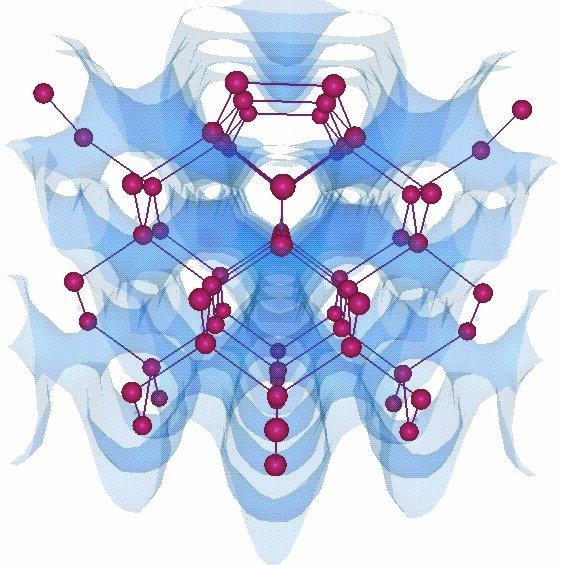 Abhinav Bhatele @ Euro-Par 2009
August 27th, 2009
[Speaker Notes: (1) quantum mechanical ki-
netic energy of non-interacting electrons, (2) Coulomb interaction between elec-
trons or the Hartree energy, (3) correction of the Hartree energy to account for
the quantum nature of the electrons or the exchange-correlation energy, and (4)
interaction of electrons with atoms in the system or the external energy.]
OpenAtom on Blue Gene/L
4
w32 = 32 water molecules with 70 Ry cutoff
Runs on Blue Gene/L at IBM T J Watson Research Center, CO mode
Abhinav Bhatele @ Euro-Par 2009
August 27th, 2009
The problem lies in …
5
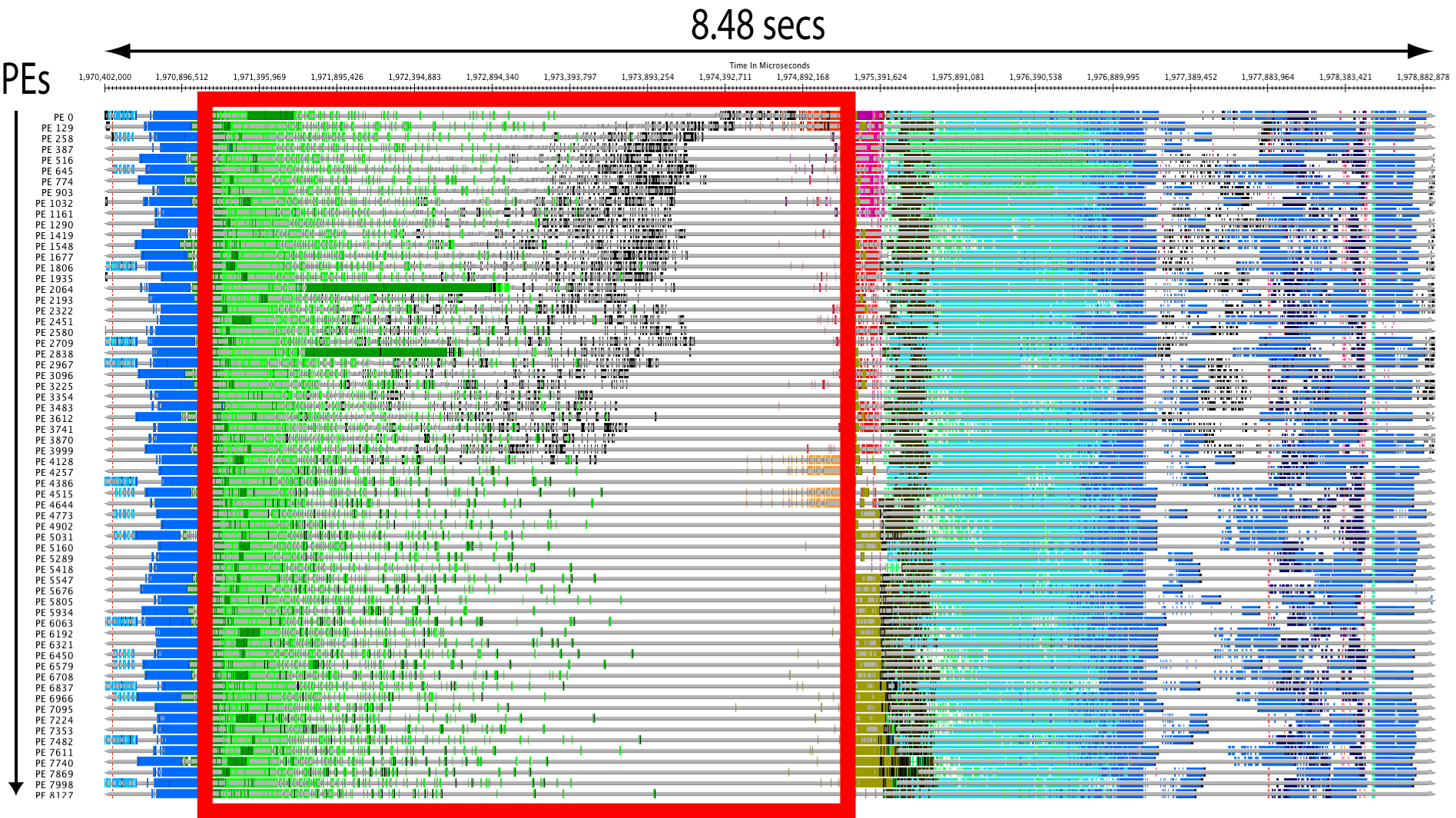 Performance Analysis and Visualization Tool: Projections (part of Charm++) – Timeline View
Abhinav Bhatele @ Euro-Par 2009
August 27th, 2009
Solution –
6
Topology Aware Mapping
Abhinav Bhatele @ Euro-Par 2009
August 27th, 2009
Processor Virtualization
7
Programmer: Decomposes the computation into objects
Runtime: Maps the computation on to the processors
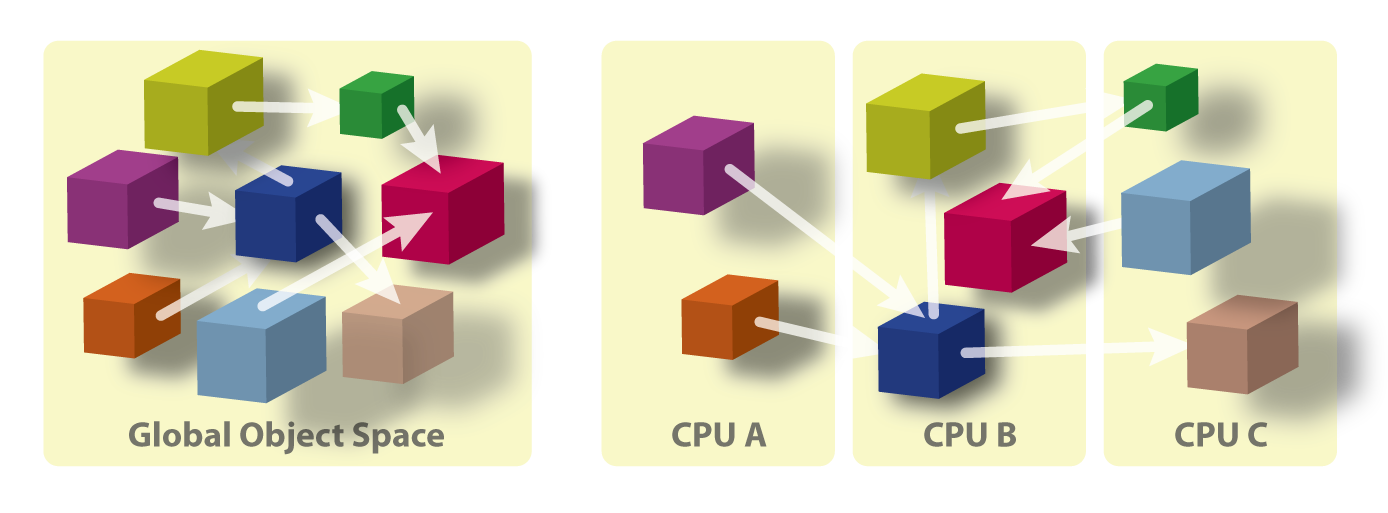 User View
System View
Abhinav Bhatele @ Euro-Par 2009
August 27th, 2009
Benefits of Charm++
8
Computation is divided into objects/chares/virtual processors (VPs)
Separates decomposition from mapping
VPs can be flexibly mapped to actual physical processors (PEs)
Abhinav Bhatele @ Euro-Par 2009
August 27th, 2009
Topology Manager API†
9
The application needs information such as
Dimensions of the partition
Rank to physical co-ordinates and vice-versa
TopoManager: a uniform API
On BG/L and BG/P: provides a wrapper for system calls
On XT3/4/5, there are no such system calls
Provides a clean and uniform interface to the application
† http://charm.cs.uiuc.edu/~bhatele/phd/topomgr.htm
Abhinav Bhatele @ Euro-Par 2009
August 27th, 2009
[Speaker Notes: This can be used by MPI Topology functions]
Parallelization using Charm++
10
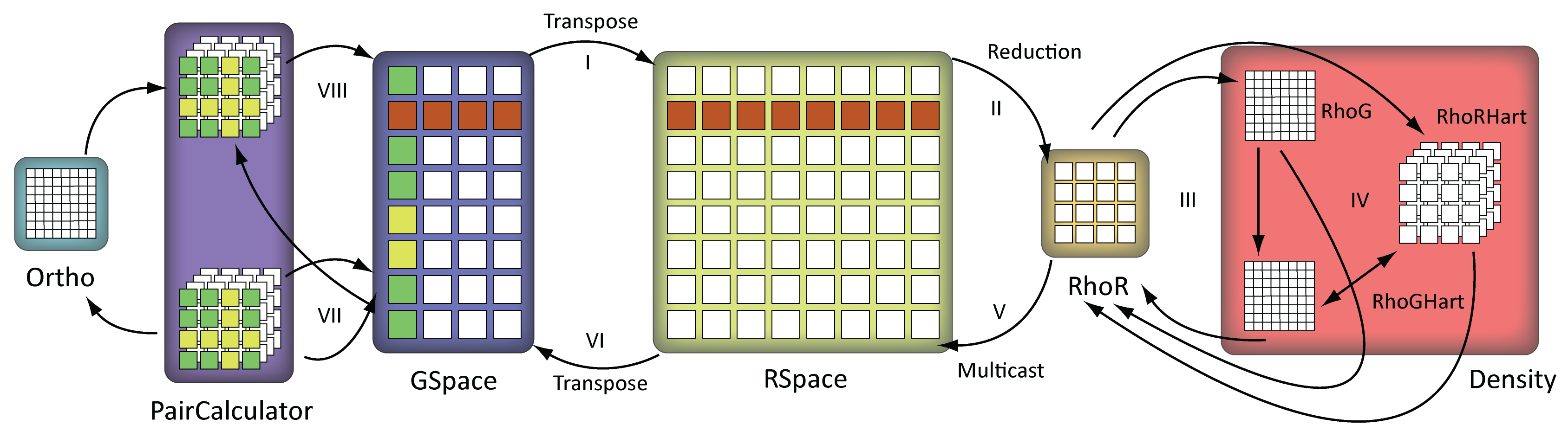 Eric Bohm, Glenn J. Martyna, Abhinav Bhatele, Sameer Kumar, Laxmikant V. Kale, John A. Gunnels, and Mark E. Tuckerman. Fine Grained Parallelization of the Car-Parrinello ab initio MD Method on Blue Gene/L. IBM J. of R. and D.: Applications of Massively Parallel Systems, 52(1/2):159-174, 2008.
Abhinav Bhatele @ Euro-Par 2009
August 27th, 2009
Mapping Challenge
11
Load Balancing: Multiple VPs per PE
Multiple groups of communicating objects
Intra-group communication
Inter-group communication
Conflicting communication requirements
Abhinav Bhatele @ Euro-Par 2009
August 27th, 2009
Topology Mapping of Chare Arrays
12
RealSpace and GSpace have state-wise
communication
Paircalculator and GSpace have plane-wise
communication
Abhinav Bhatele @ Euro-Par 2009
August 27th, 2009
Performance Improvements on BG/L
13
w32 = 32 water molecules with 70 Ry cutoff
Runs on Blue Gene/L at IBM T J Watson Research Center, CO mode, Year: 2006
Abhinav Bhatele @ Euro-Par 2009
August 27th, 2009
Improved Timeline Views
14
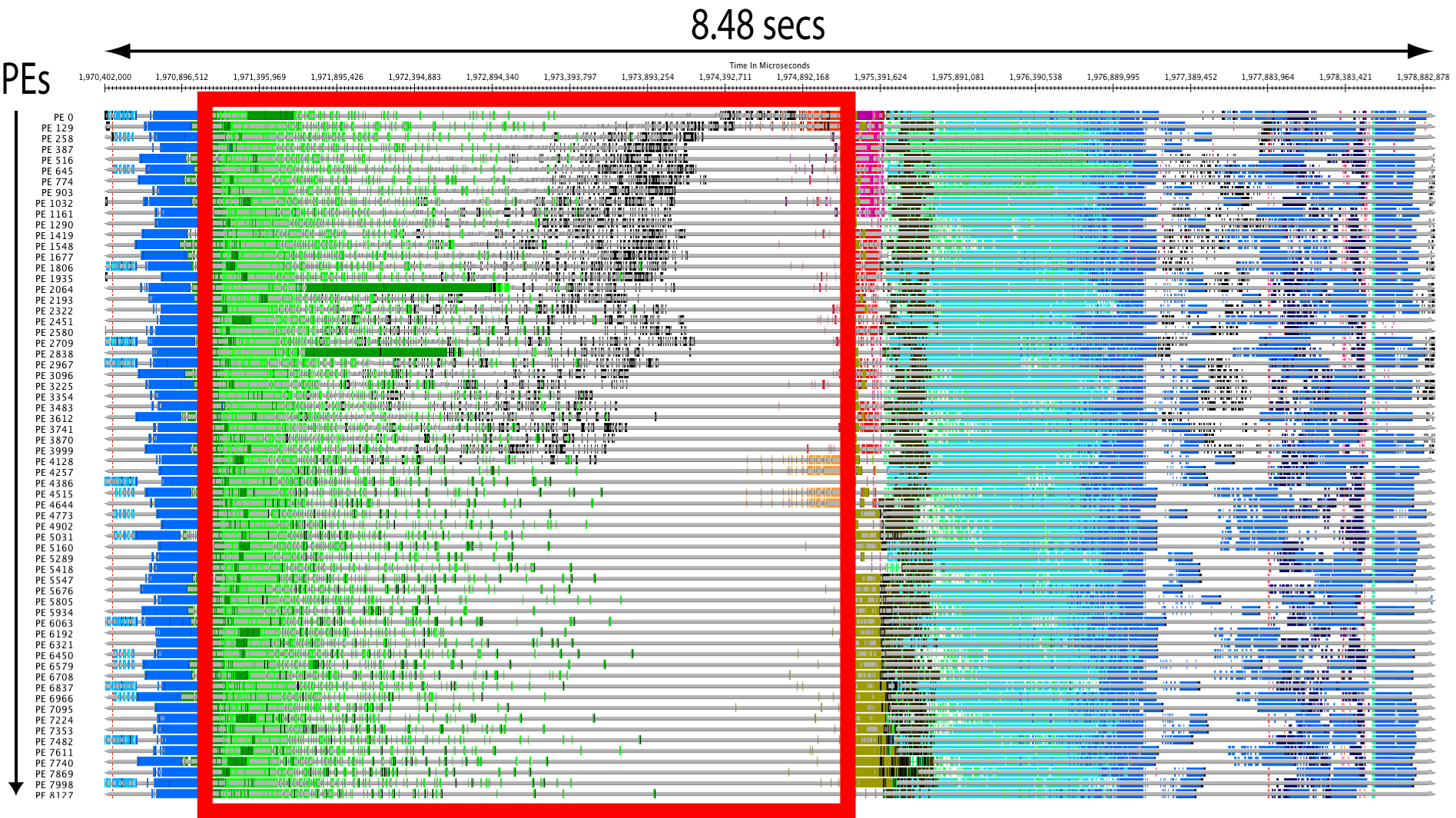 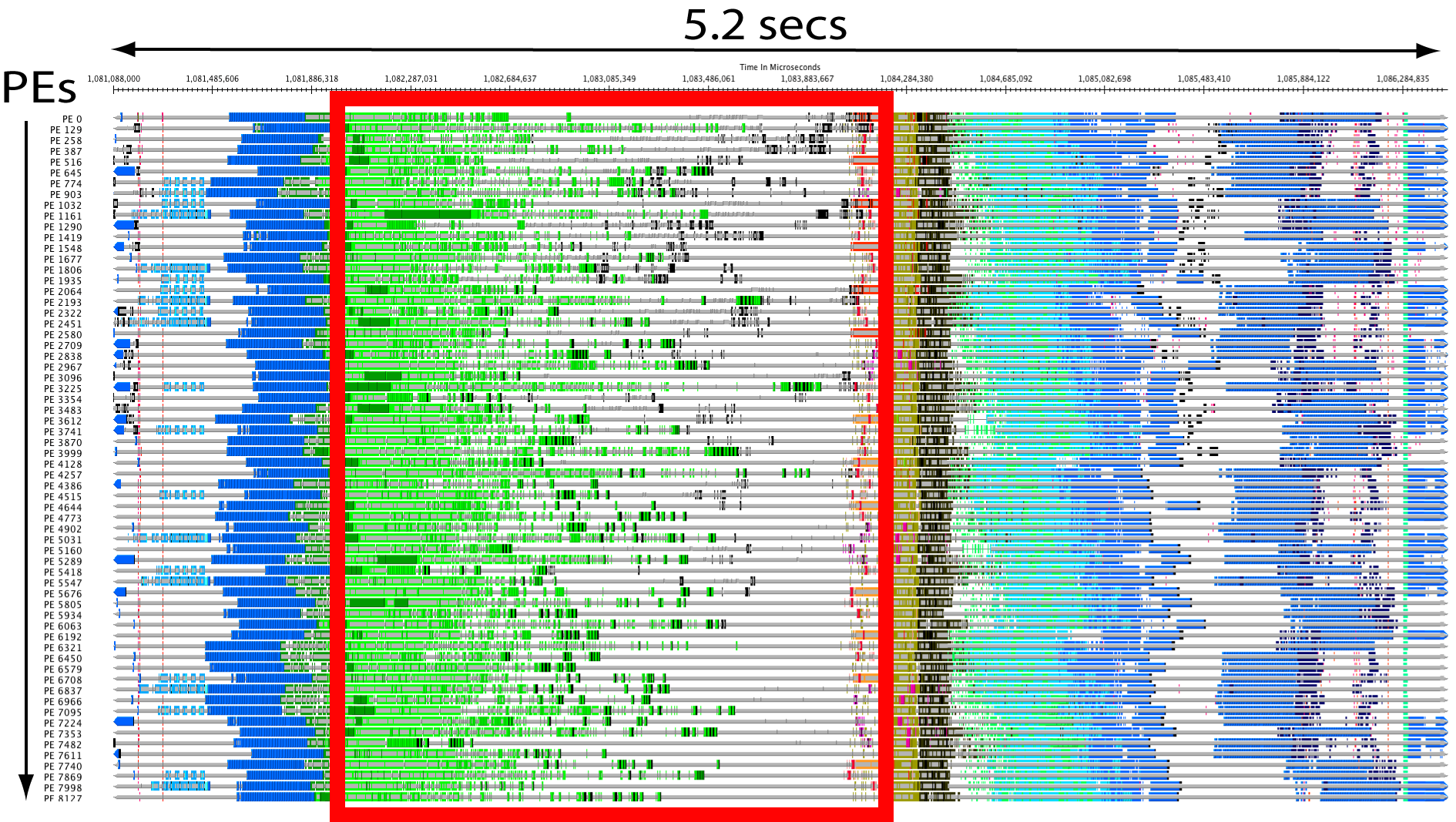 Abhinav Bhatele @ Euro-Par 2009
August 27th, 2009
Results on Blue Gene/L
15
GST_BIG = 64 Ge, 128 Sb and 256 Te molecules with 20 Ry cutoff
Runs on Blue Gene/L at IBM T J Watson Research Center, CO mode
Abhinav Bhatele @ Euro-Par 2009
August 27th, 2009
Results on Blue Gene/P
16
w256 = 256 water molecules with 70 Ry cutoff
Runs on Blue Gene/P at Argonne National Laboratory, VN mode
Abhinav Bhatele @ Euro-Par 2009
August 27th, 2009
Results on Cray XT3
17
Runs on Cray XT3 (Bigben) at Pittsburgh Supercomputing Center, VN mode
(with system reservation to obtain complete 3d mesh shapes)
Abhinav Bhatele @ Euro-Par 2009
August 27th, 2009
Performance Analysis
18
w256M_70Ry on Blue Gene/L
Performance Analysis and Visualization Tool: Projections – Idle time added across all processors
Abhinav Bhatele @ Euro-Par 2009
August 27th, 2009
Reduction in Communication Volume
19
w256M_70Ry on Blue Gene/P
Data obtained from Blue Gene/P’s  Uniform Performance Counters
Abhinav Bhatele @ Euro-Par 2009
August 27th, 2009
Relative Performance Improvement
20
w256M_70Ry
Abhinav Bhatele @ Euro-Par 2009
August 27th, 2009
Bigger picture
21
Different kinds of applications:
Computation bound
Communication bound
Latency tolerant
Latency sensitive
Technique:
Obtain processor topology and application communication graph
Heuristic Techniques for mapping
Abhinav Bhatele @ Euro-Par 2009
August 27th, 2009
Why does distance affect message latencies?
22
Consider a 3D mesh/torus interconnect
Message latencies can be modeled by
                                            (Lf/B) x D + L/B
Lf = length of flit, B = bandwidth,
D = hops, L = message size

                           When (Lf * D) << L, first term is negligible
But in presence of contention …
Abhinav Bhatele @ Euro-Par 2009
August 27th, 2009
Automatic Topology Aware Mapping
23
Many MPI applications exhibit a simple two-dimensional near-neighbor communication pattern
Examples: MILC, WRF, POP, Stencil, …
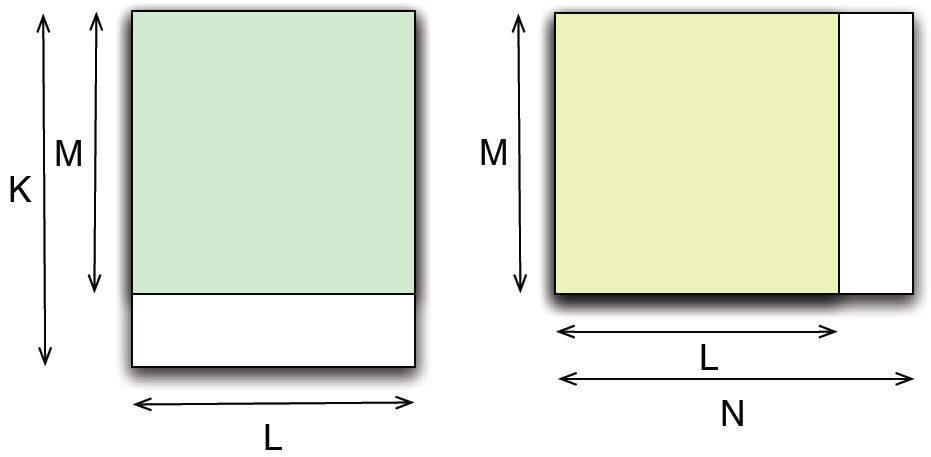 Abhinav Bhatele @ Euro-Par 2009
August 27th, 2009
Acknowledgements:
 Shawn Brown and Chad Vizino (PSC)
 Glenn Martyna, Sameer Kumar, Fred Mintzer (IBM)
 Teragrid for running time on Bigben (XT3)
 ANL for running time on Blue Gene/P
E-mail: bhatele@illinois.edu
Webpage: http://charm.cs.illinois.edu
DOE Grant B341494 (CSAR), DOE Grant DE-FG05-08OR23332 (ORNL LCF) and NSF Grant ITR 0121357
Funding
Abhinav Bhatele @ Euro-Par 2009
August 27th, 2009